Мастер - класс
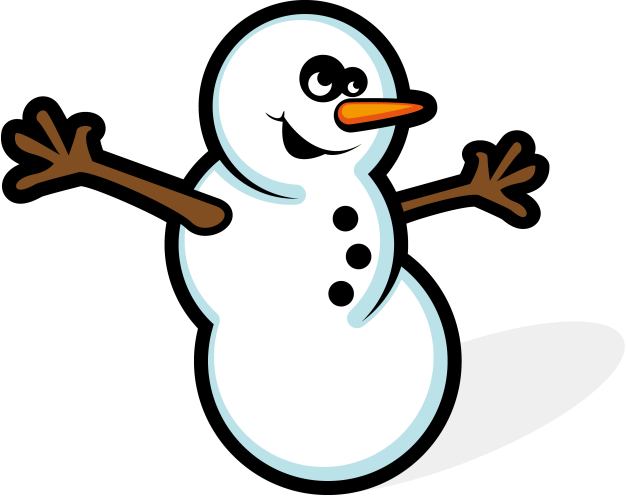 Волшебная картошка.
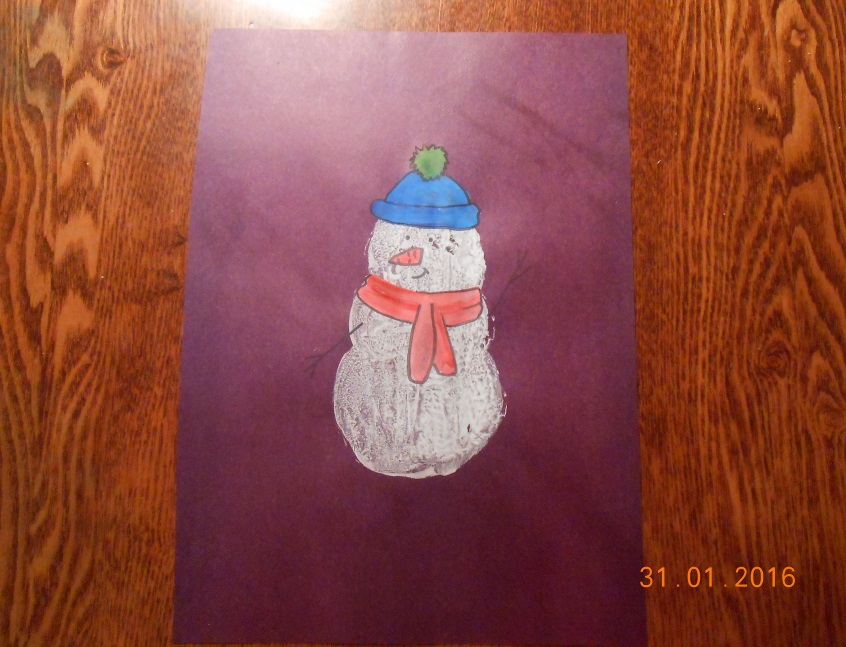 Давай нарисуем снеговика необычной техникой – штамповкой. Для этого потребуется:
Цветная бумага
Гуашь
Кисточка
Картофель
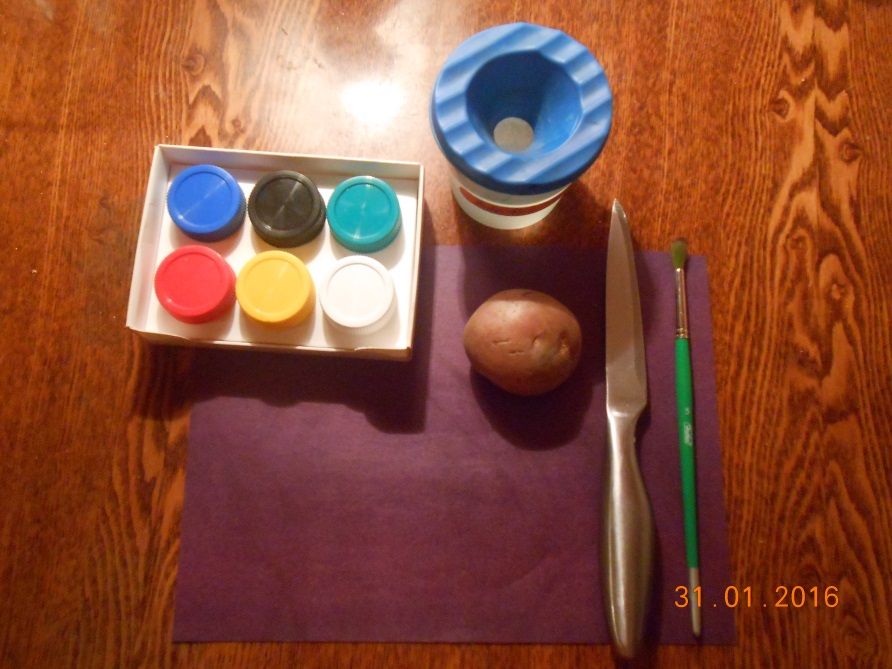 Разрезаем картофель пополам. Это будет наш инструмент вместо кисти. Полностью закрашиваем половинку белой гуашью.
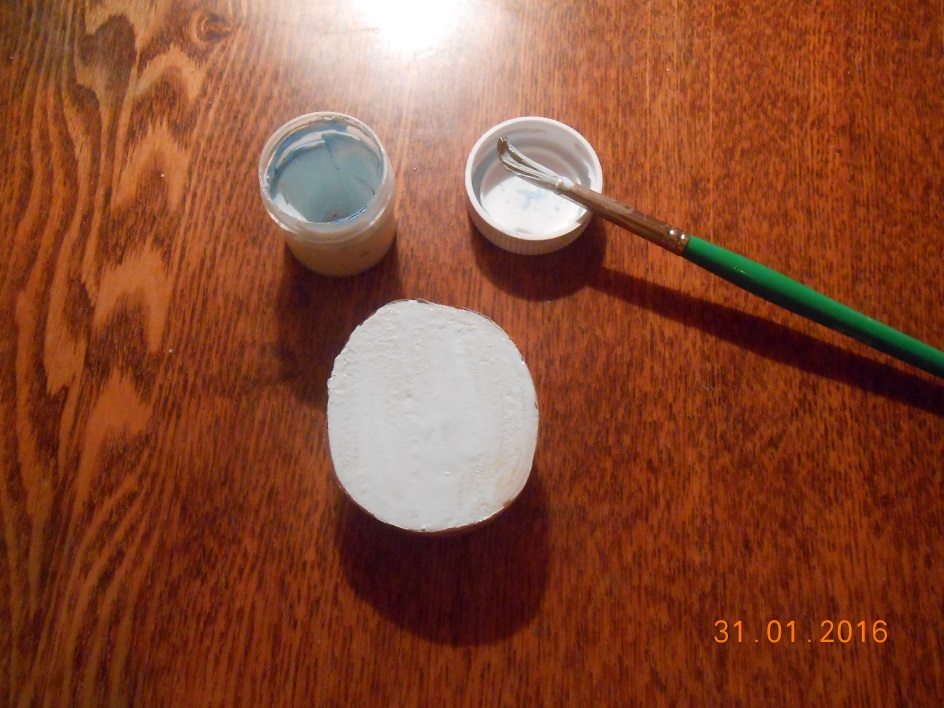 Отпечатываем штамп на бумаге, формируя снеговика.
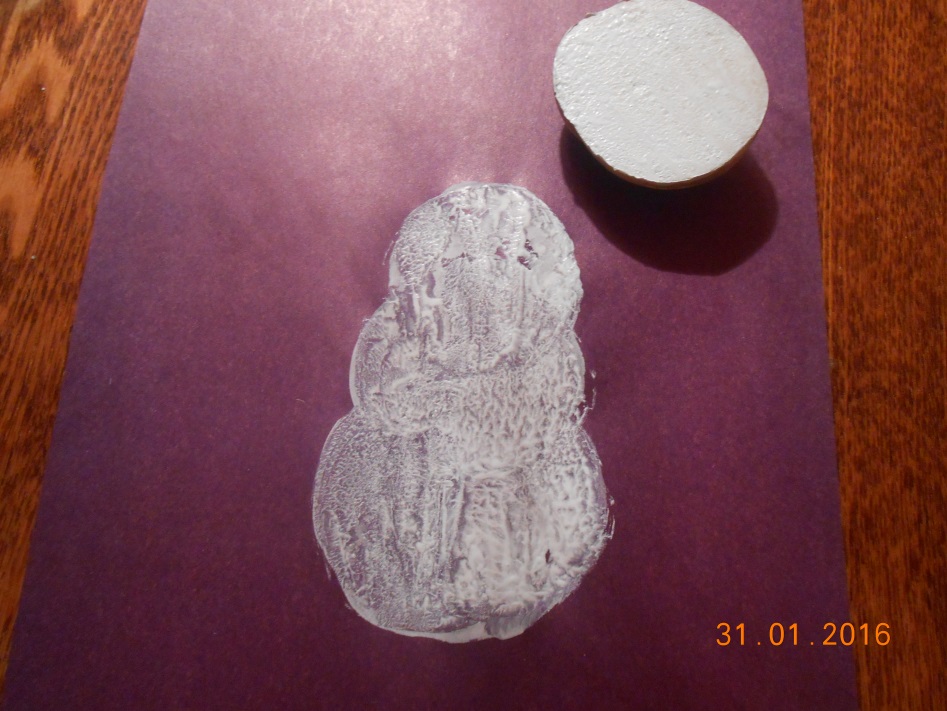 Дорисовываем снеговику шапку, шарф, нос при помощи кисточки.
Фломастером дорисовываем глаза, рот и руки. Наш снеговик готов!
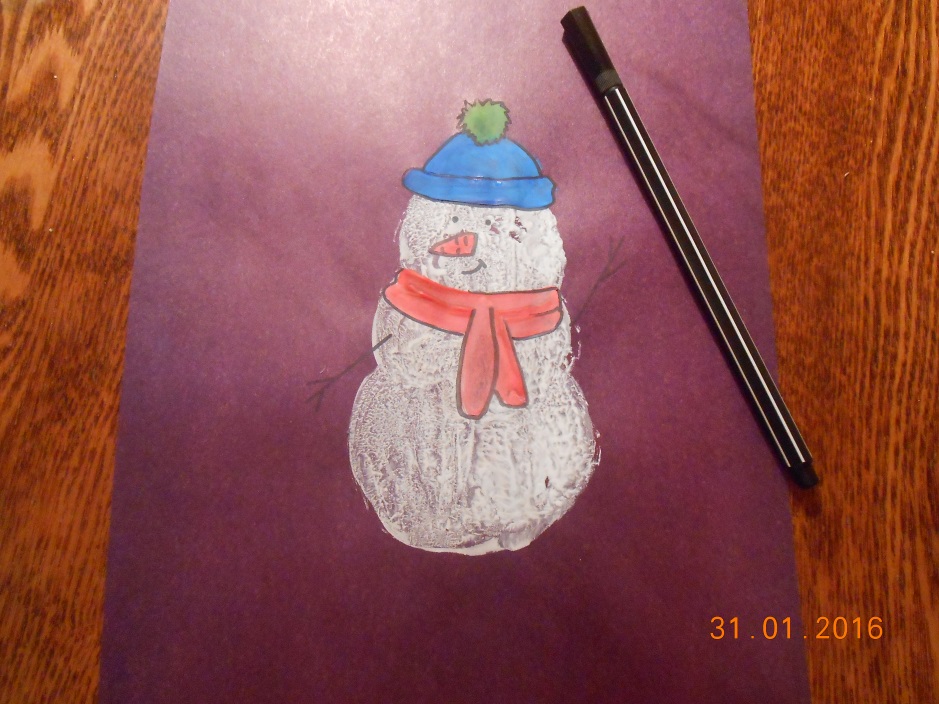